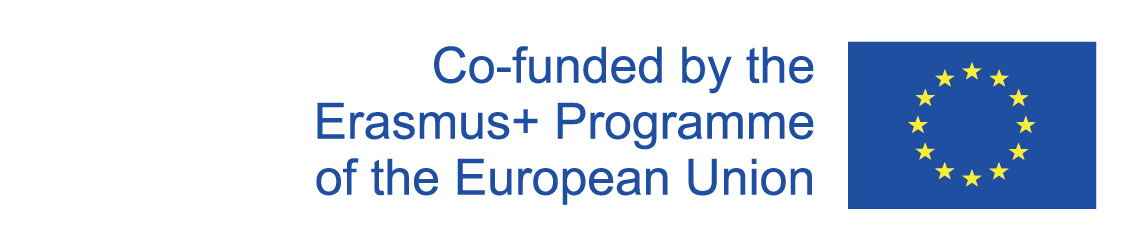 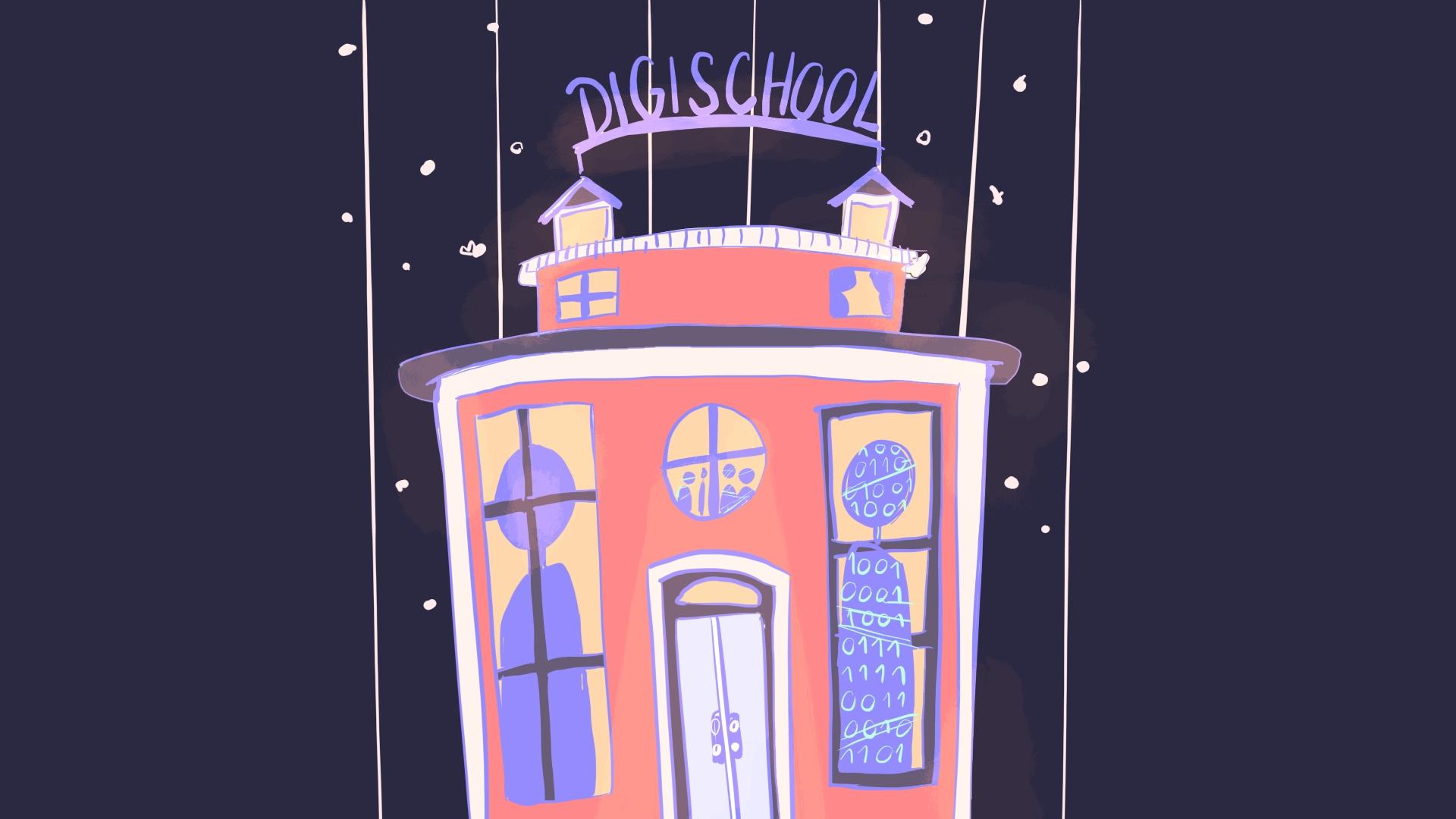 Digi school HISTORY
2020-1-SK01-KA226-SCH-094350
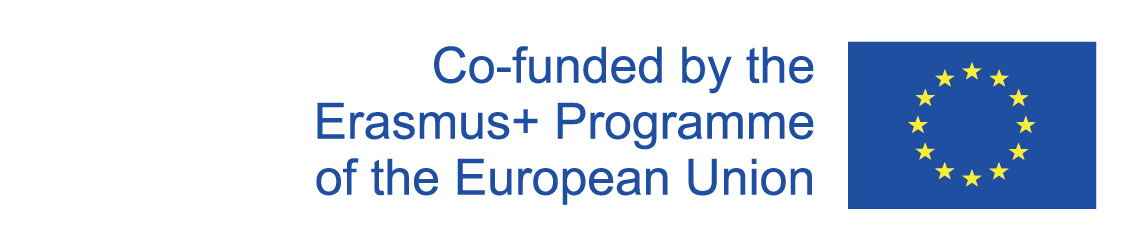 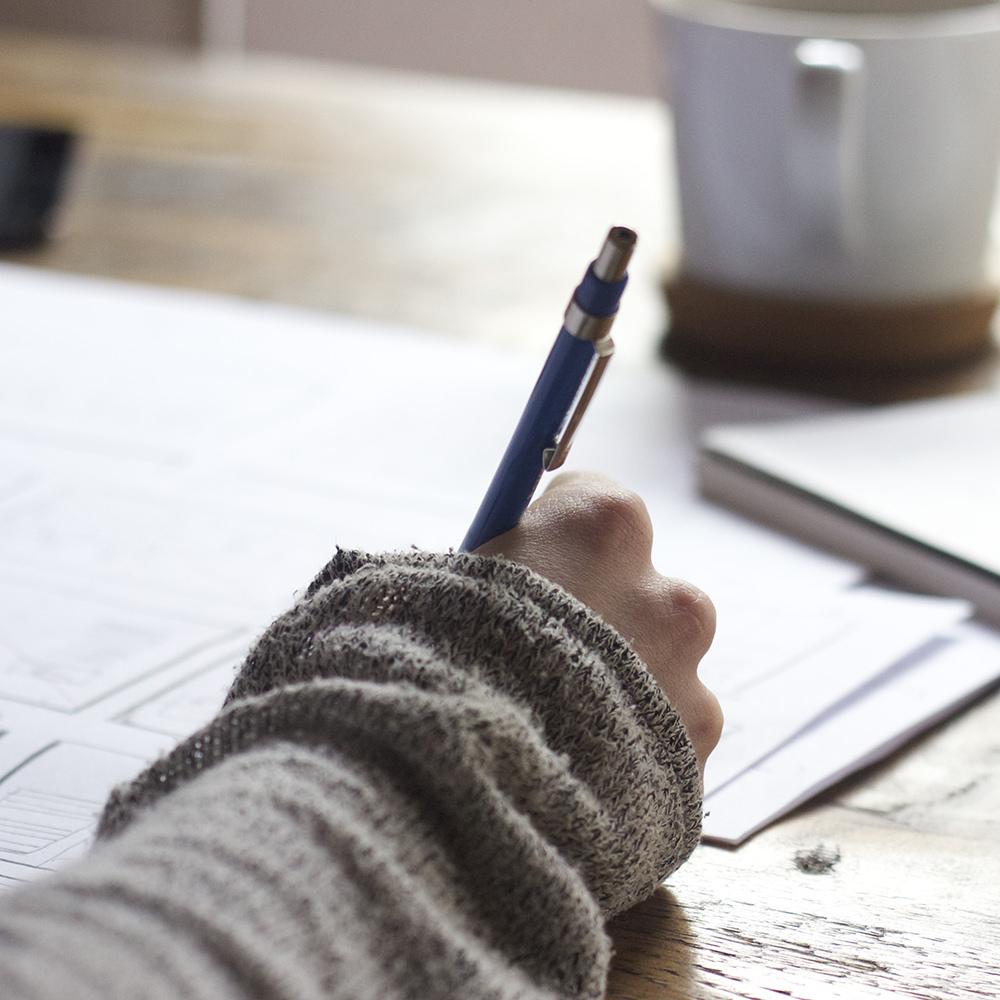 Subject: History
Specification: History Seminar
Age group: 15- 17
1 lesson: 45 minutes
2020-1-SK01-KA226-SCH-094350
‹#›
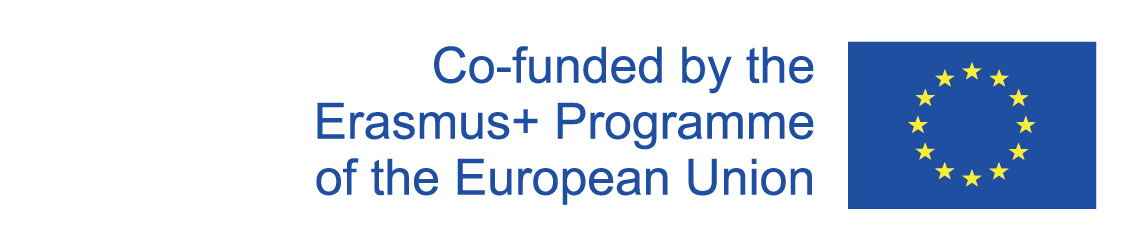 01
Christianity
02
Islam
Comparison of Christianity and Islam
03
Teaching Materials
04
2020-1-SK01-KA226-SCH-094350
‹#›
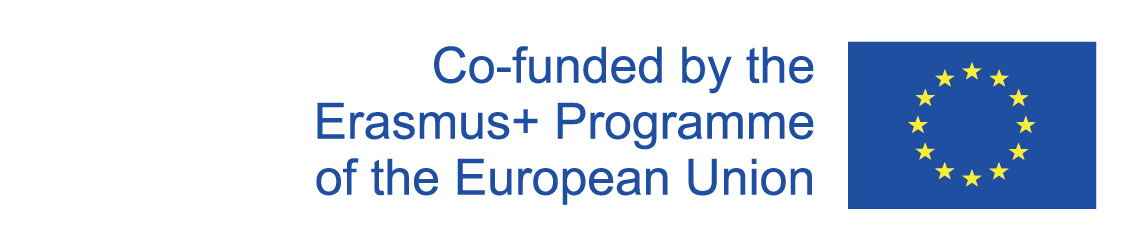 1
Christianity
2020-1-SK01-KA226-SCH-094350
‹#›
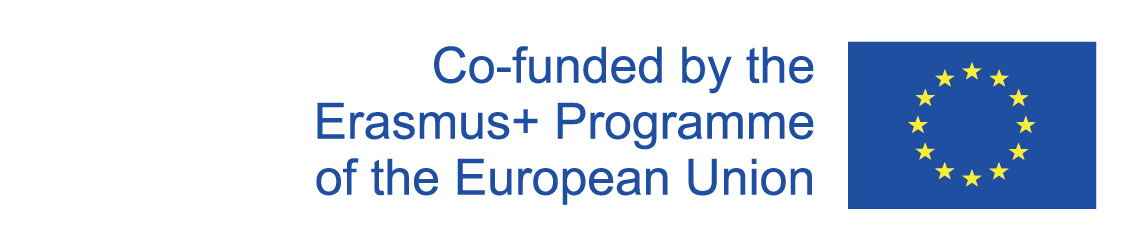 Find the match wordwall.ch
2020-1-SK01-KA226-SCH-094350
‹#›
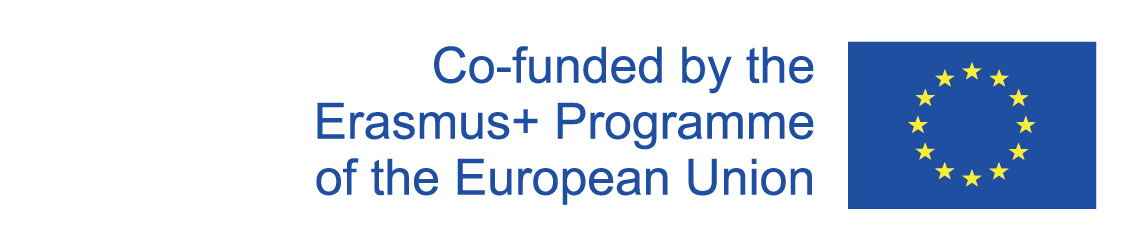 2020-1-SK01-KA226-SCH-094350
CHRISTIANITY
Formation = 1st century CE Judea
Most widely spread, monotheistic, out of Judaism 
Main persons = God – Lord of mankind and universe
                              Jesus Christ - Messiah; Son of God
Trinity – the Father, the Son, the Holy Spirit
Sacred book = the Bible     the Old Testament = history of the Jewish nation 
                              the New Testament = life and deeds of Jesus
‹#›
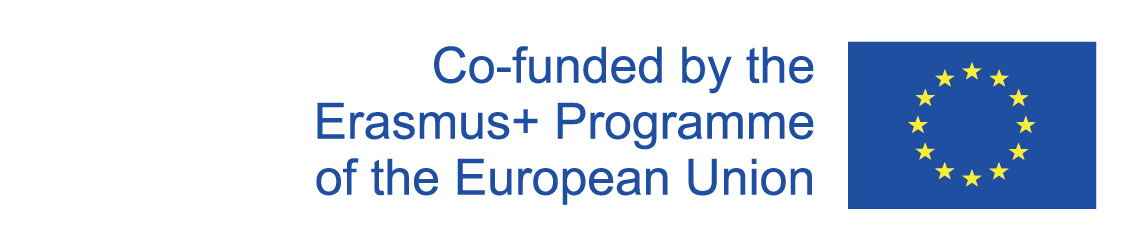 MILESTONES OF CHRISTIANITY
the birth and crucifixion of Jesus Christ
 313 - Edict of Milan
1054 – East – West Schism
 Investiture Contest; Enclave of Avignon
 1517- Reformation movement        Anabaptist Movement
Symbols - cross, fish, dove, boat


                                                 https://refresher.sk/43577-Symboly-ktore-vidis-denne-no-asi-nepoznas-ich-povod-Mnohe-ta-rozhodne-prekvapia-no-tiez-aj-zarazia
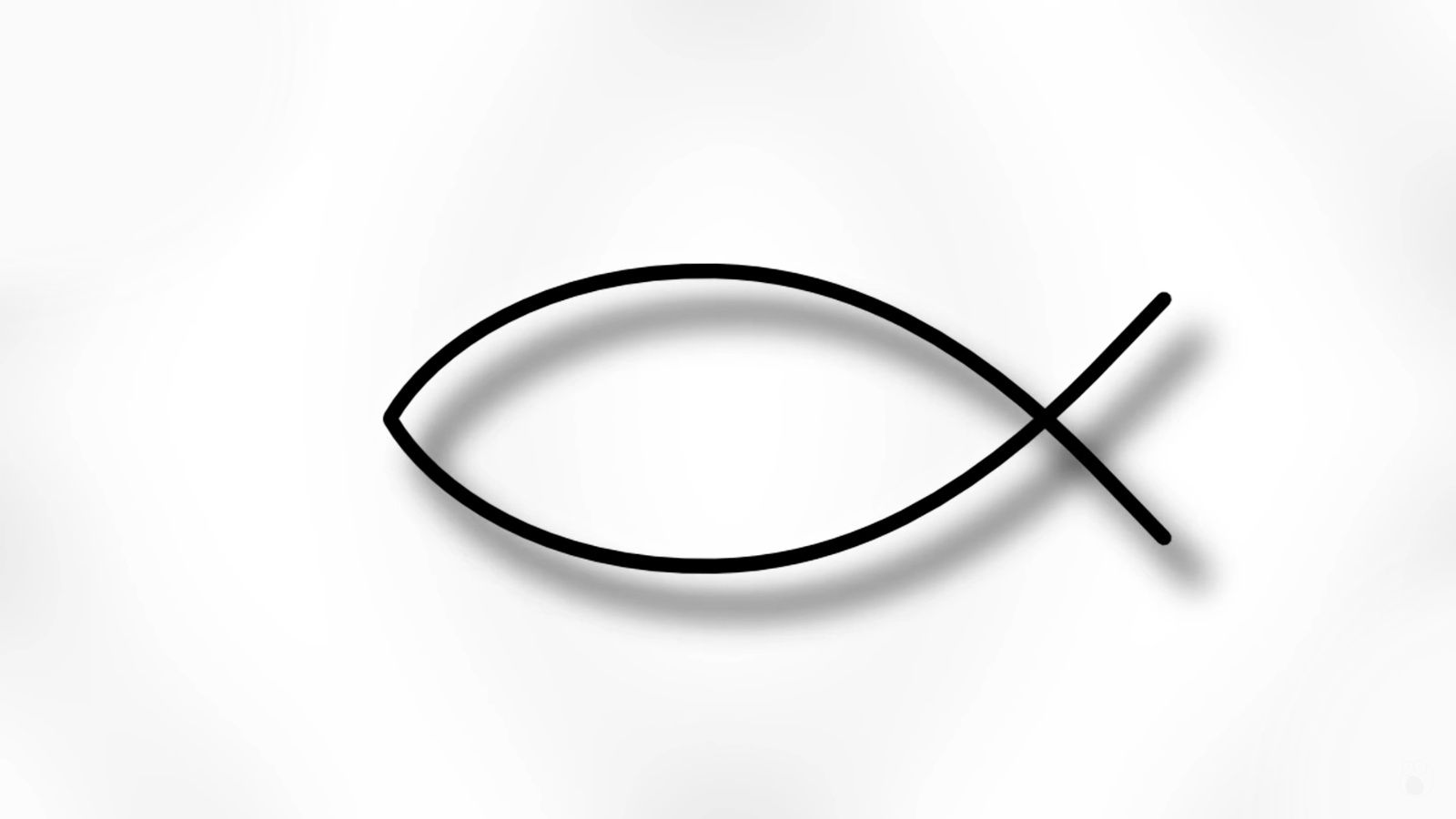 2020-1-SK01-KA226-SCH-094350
‹#›
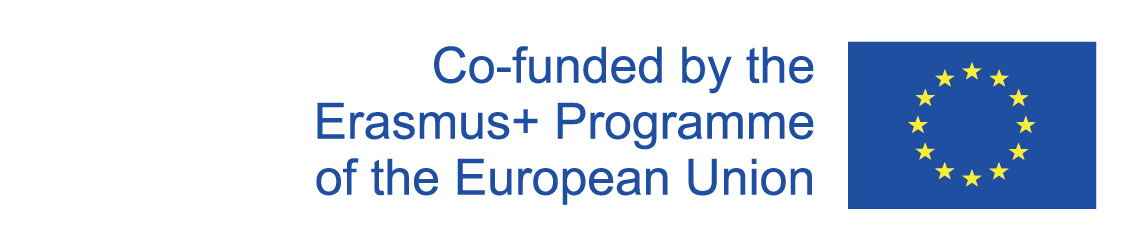 TEACHING MATERIALS
Chrisitan celebrations wordwall.ch
 	Papacy wordwall.ch
2020-1-SK01-KA226-SCH-094350
‹#›
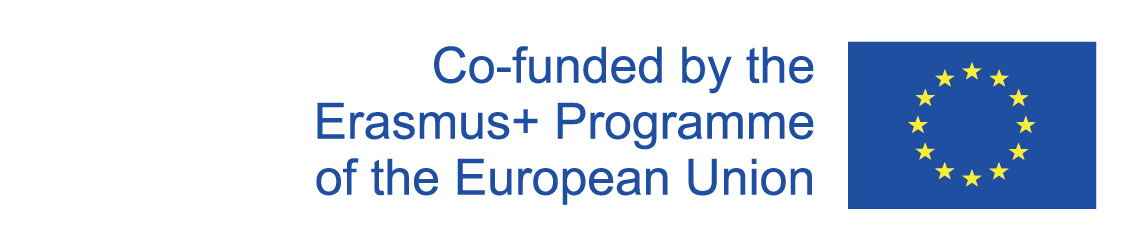 2
Islam
2020-1-SK01-KA226-SCH-094350
‹#›
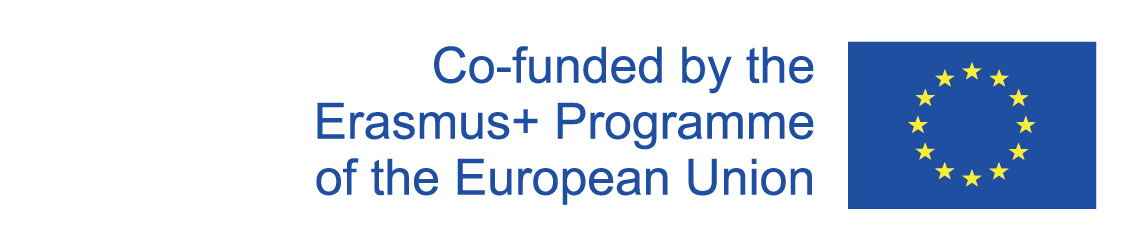 Crossword puzzle learningapps.org
2020-1-SK01-KA226-SCH-094350
‹#›
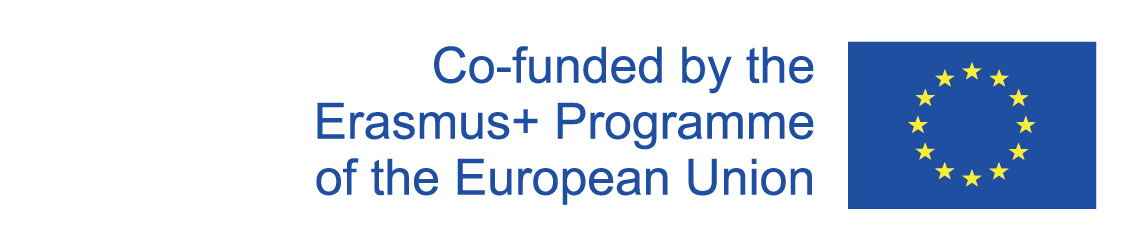 ISLAM
formation = 7th century CE
 the youngest, monotheistic, based on Judaism and Christianity
 main persons = Allah – the only God
                             Muhammad – the Prophet
 the holy book = Quran - 114 chapters / suras
2020-1-SK01-KA226-SCH-094350
‹#›
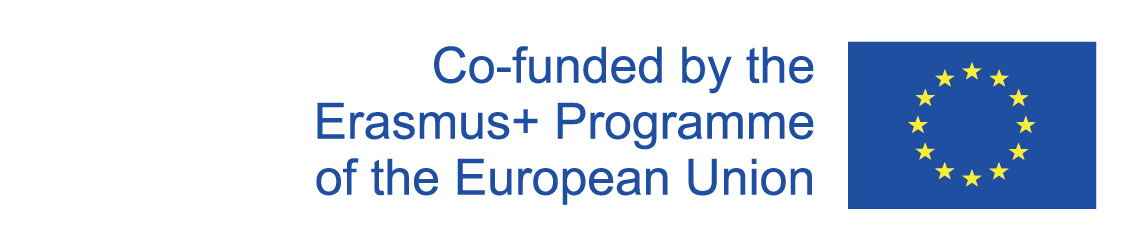 MILESTONES OF ISLAM
Beginning of the 7th century – Muhammad – first revelations
 622 – leaving Mecca for Medina = beginning of the Islamic calendar – Hijra 
 630 – return to Mecca – capital of Islam
 symbols – Crescent and star 
                                                                                              https://www.shutterstock.com/cs/search/islamic+symbol
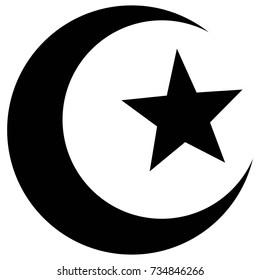 2020-1-SK01-KA226-SCH-094350
‹#›
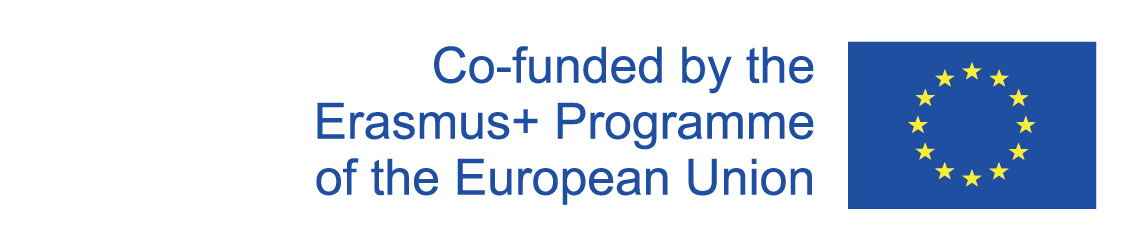 It is the duty of every Muslim to abide the 5 Pillars of Islam:
Shahada – the assertion of faith, one God, one Prophet
Salat – prayers performed five times a day
Sawm- fasting during the month of Ramadan, from dawn to sunset each day
Zakat – alms giving or charity
Hajj – pilgrimage to Mecca a least once during one´s life
2020-1-SK01-KA226-SCH-094350
‹#›
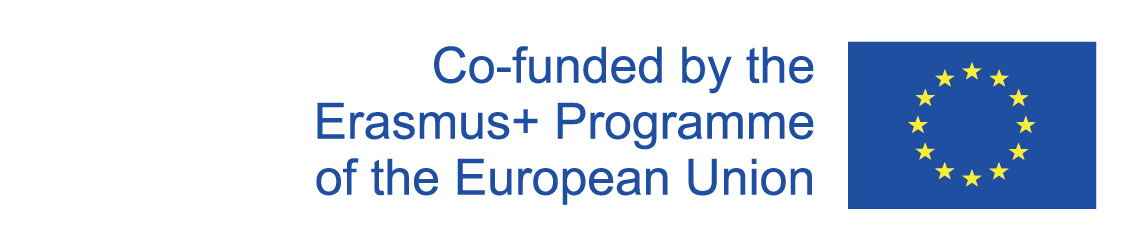 3
Comparison of Christianity and Islam
2020-1-SK01-KA226-SCH-094350
‹#›
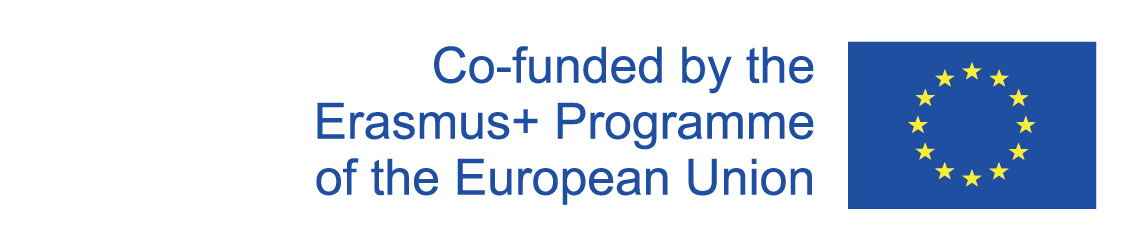 COMPARISON OF CHRISTIANITY AND ISLAM
2020-1-SK01-KA226-SCH-094350
common origin 
 monotheistic (Ch. – also Trinity and the Son of God; I. - only Allah)
 spiritual purification = prayer 
 lent 
 believe in resurrection  not in reincarnation
 killing somebody = sin 
 intimate relationship between husband and wife, infidelity is a sin
‹#›
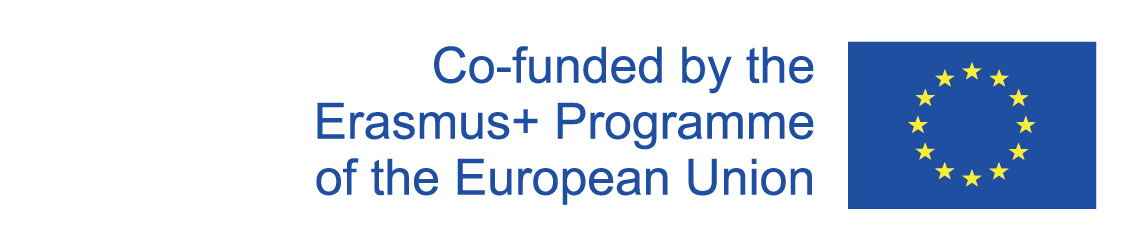 COMPARISON OF CHRISTIANITY AND ISLAM
Comparison of Christianity and Islam wordwall.ch
2020-1-SK01-KA226-SCH-094350
‹#›
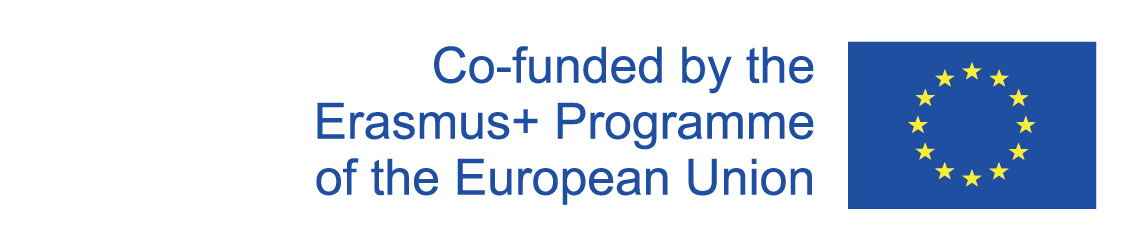 4
Teaching Materials
2020-1-SK01-KA226-SCH-094350
‹#›
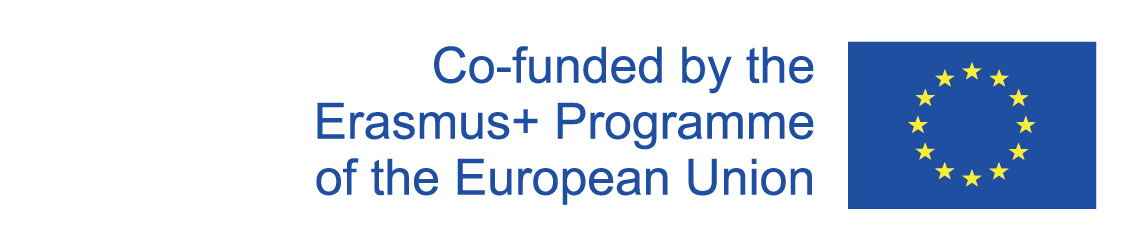 TEACHING MATERIALS
Christianity and Islam
2020-1-SK01-KA226-SCH-094350
‹#›
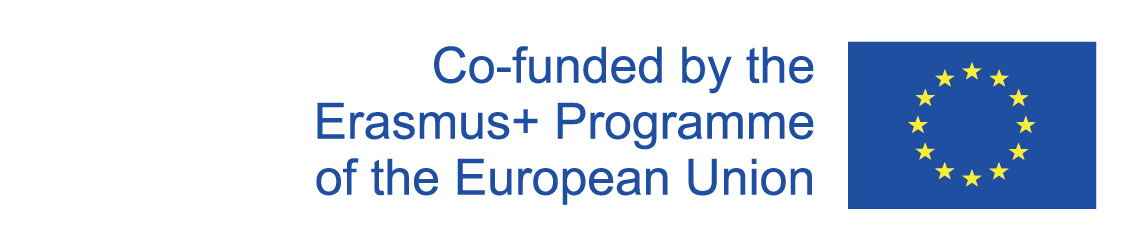 SOURCES:
Damankoš, Marián. 2008. Svetové dejiny I. Bratislava, Prešov: Eurolitera, 2008. 322 s. ISBN: 978-80-968520-9-3.
Kurcinová, Ľudmila- Sobek, Ľubomír. 2019. Úspešná maturita: Dejepis. Košice: TAKTIK, 2019. 338 s. ISBN 978- 80-8180-131-0.
Sochrová, Mária- Virdzeková, Alica. 2009. Dejepis I. Bratislava: Fragment, 2009. 144 s. ISBN 978-80-8089-296-8.
2020-1-SK01-KA226-SCH-094350
‹#›
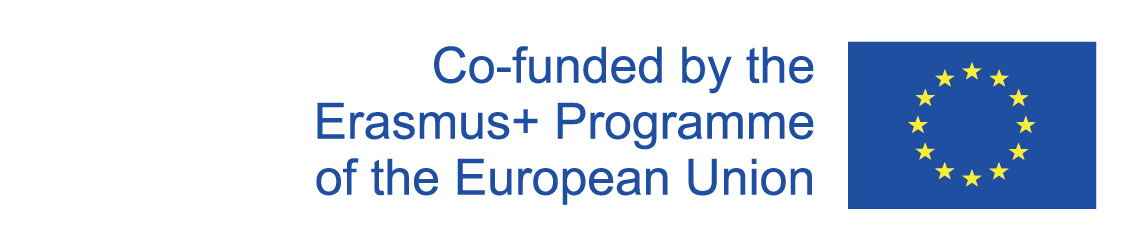 EN The European Commission's support for the production of this publication does not constitute an endorsement of the contents, which reflect the views only of the authors, and the Commission cannot be held responsible for any use which may be made of the information contained therein.
SK Podpora Európskej komisie na výrobu tejto publikácie nepredstavuje súhlas s obsahom, ktorý odráža len názory autorov, a Komisia nemôže byť zodpovedná za prípadné použitie informácií, ktoré sú v nej obsiahnuté.
2020-1-SK01-KA226-SCH-094350
‹#›